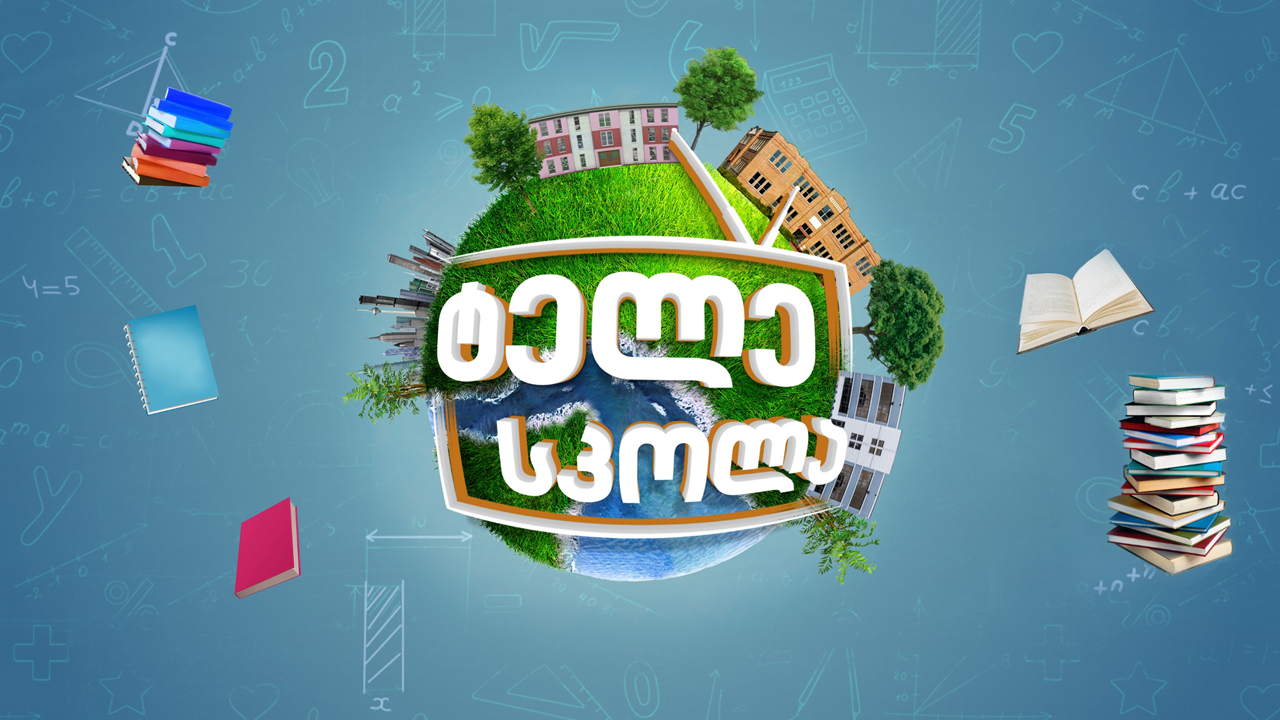 [Speaker Notes: Greeting]
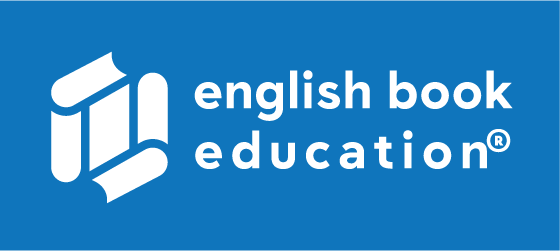 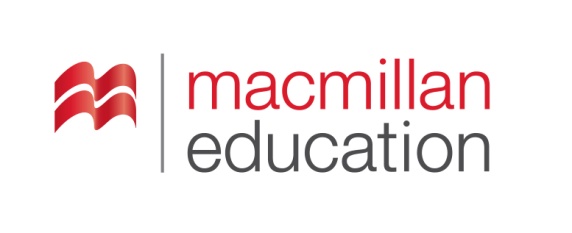 The Great Gatsby
დიდი გეთსბი
By F. Scott Fitzgerald
ფრენსის სკოტ ფიცჯერალდი
Agendaგაკვეთილის განრიგი
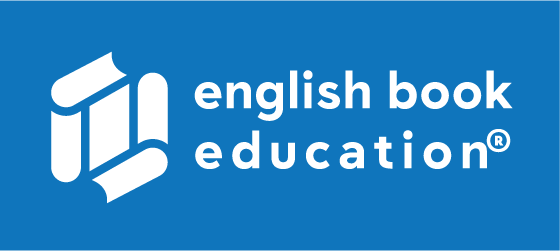 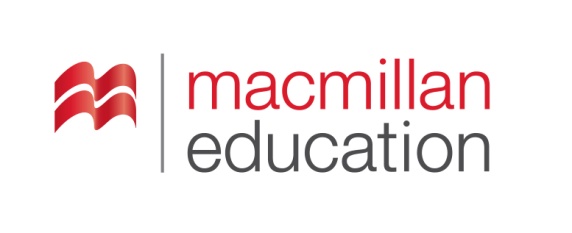 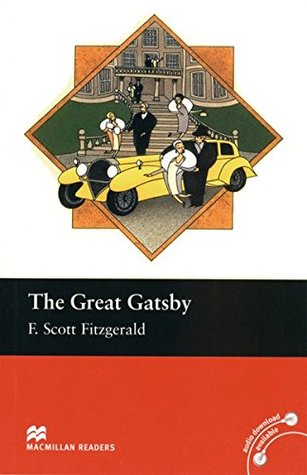 20-იანი წლების თანამედროვე ქალი
დებიუტანტი
აკრძალული საქონლით მოვაჭრე
ელვარება, ბრწყინვალება
გულგატეხილობა
საზოგადოებაში ცნობილი პირი, რომელიც ყველა მაღალი წრის წვეულებაზე დადის
ექსპატრიანტი
ბარი ან ღამის კლუბი, რომელიც ალკოჰოლს უკანონოდ ყიდის
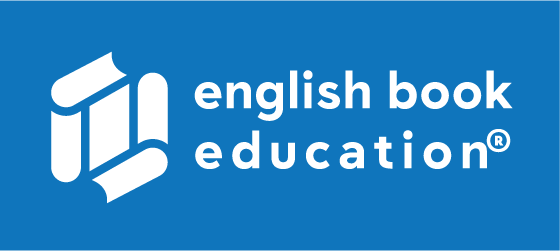 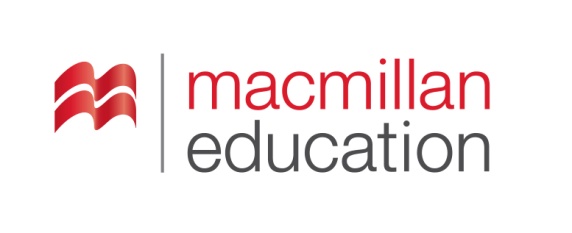 bootlegger (n.)
აკრძალული საქონლით მოვაჭრე
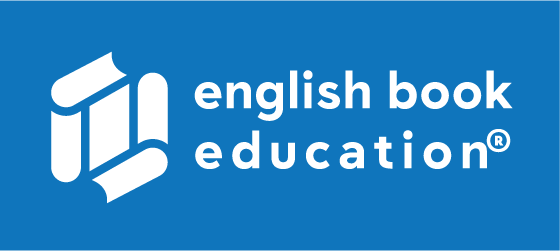 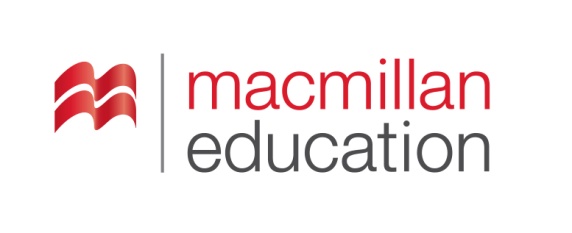 flapper (n.)
20-იანი წლების თანამედროვე ქალი
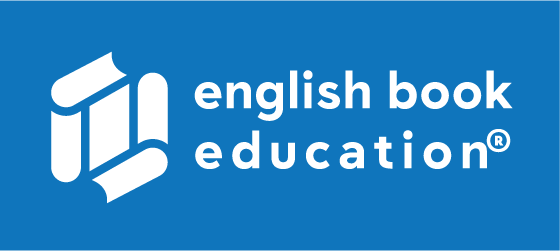 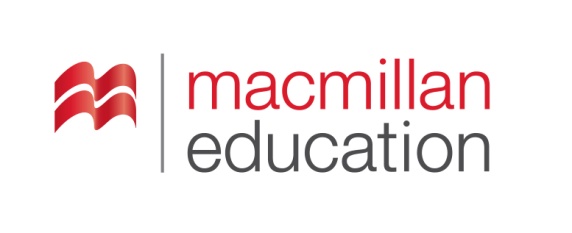 debutante (n.)
დებიუტანტი
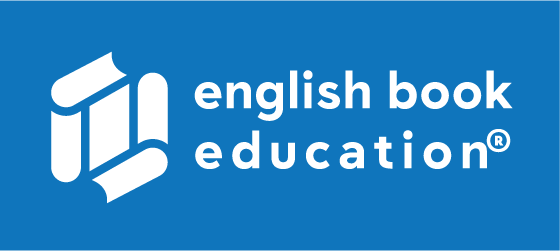 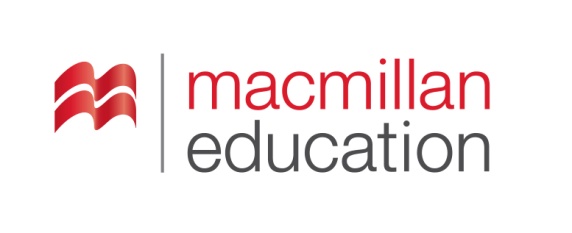 flamboyance (n.)
ელვარება, ბრწყინვალება
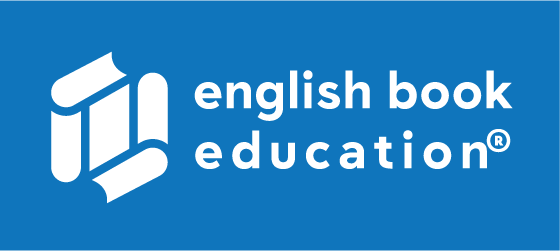 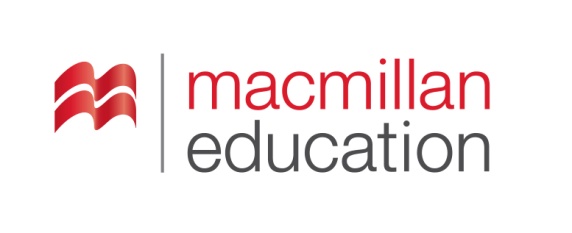 socialite (n.)
საზოგადოებაში ცნობილი პირი, რომელიც ყველა მაღალი წრის წვეულებაზე დადის
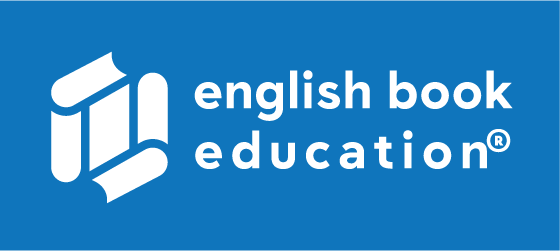 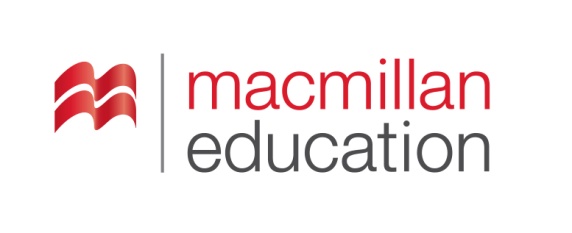 expatriate (n.)
ექსპატრიანტი
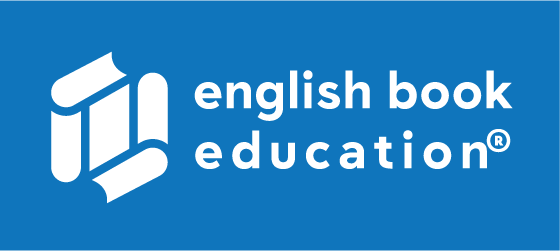 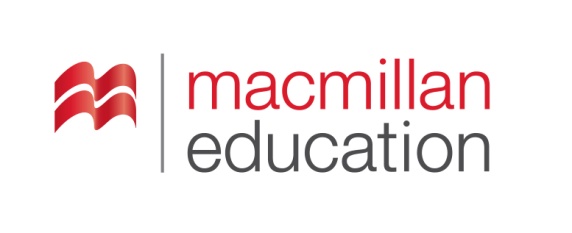 speakeasy (n.)
ბარი ან ღამის კლუბი, რომელიც ალკოჰოლს უკანონოდ ყიდის
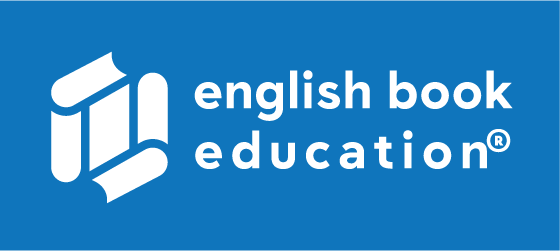 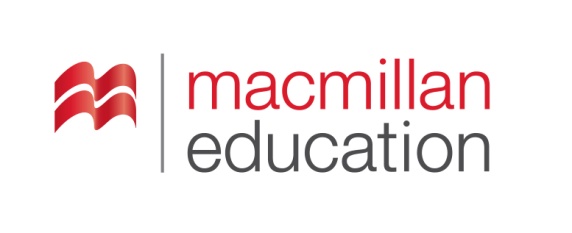 disillusionment 
(n.)
გულგატეხილობა
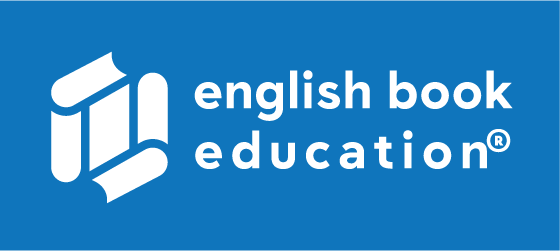 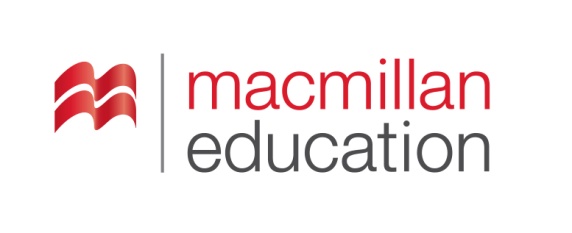 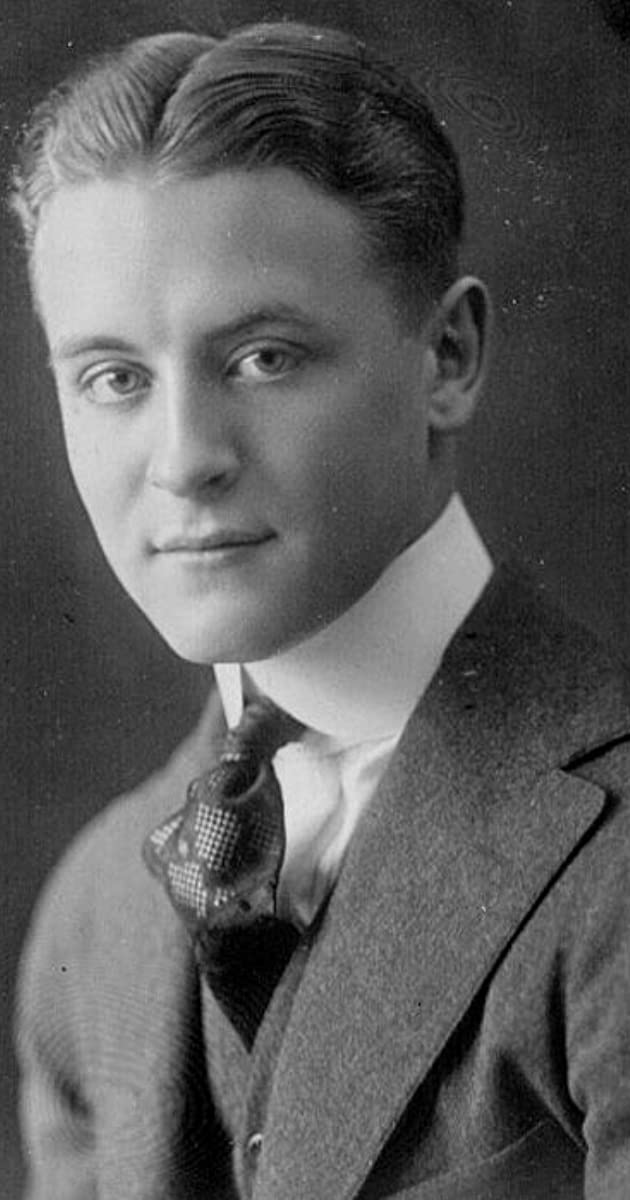 About the Author
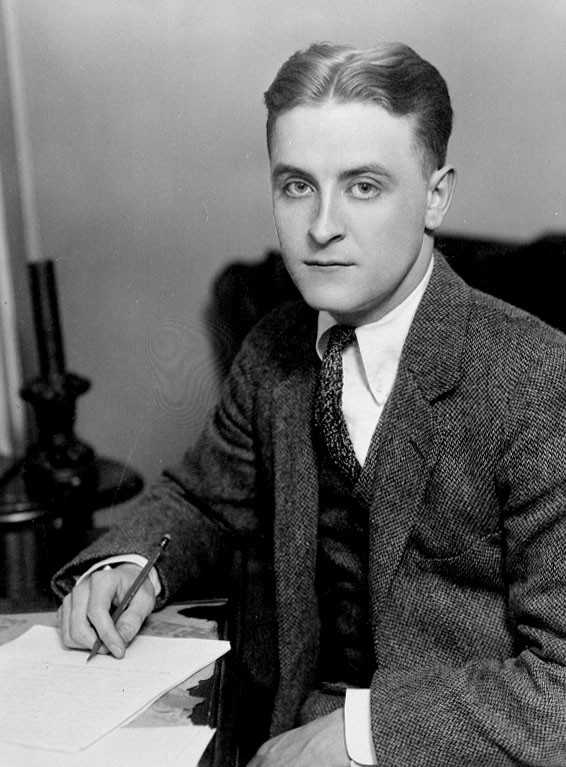 F. Scott Fitzgerald
1896 – 1940
Saint Paul, Minnesota, The USA
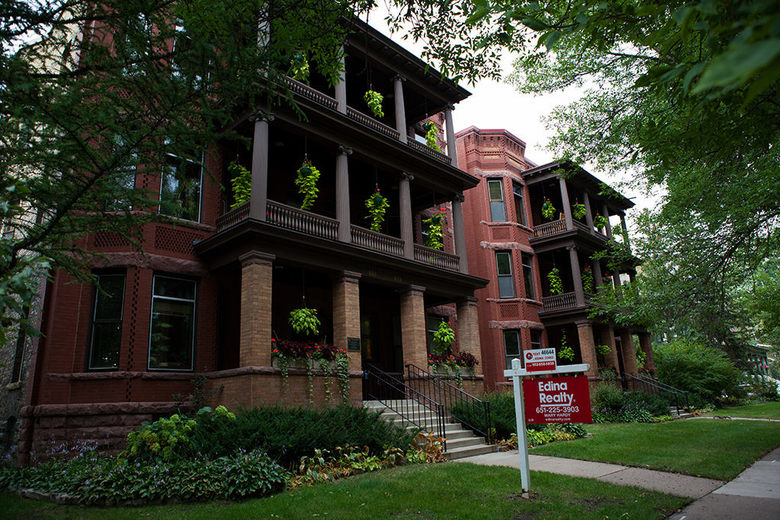 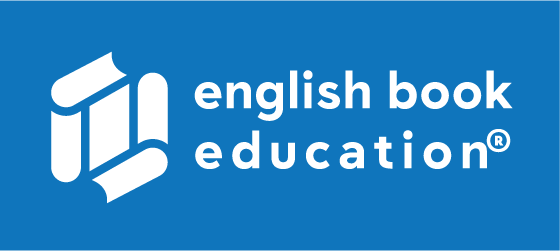 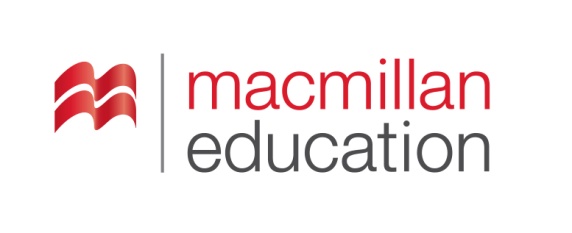 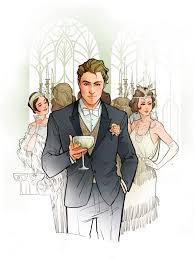 Summaryშინაარსი
Characters - გმირები
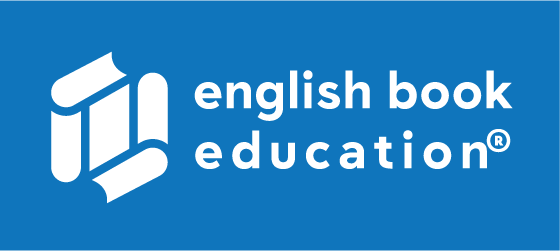 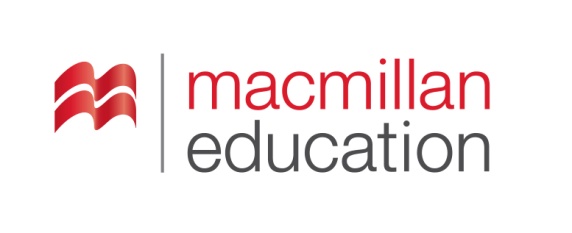 Daisy Buchanan
Nick Carraway
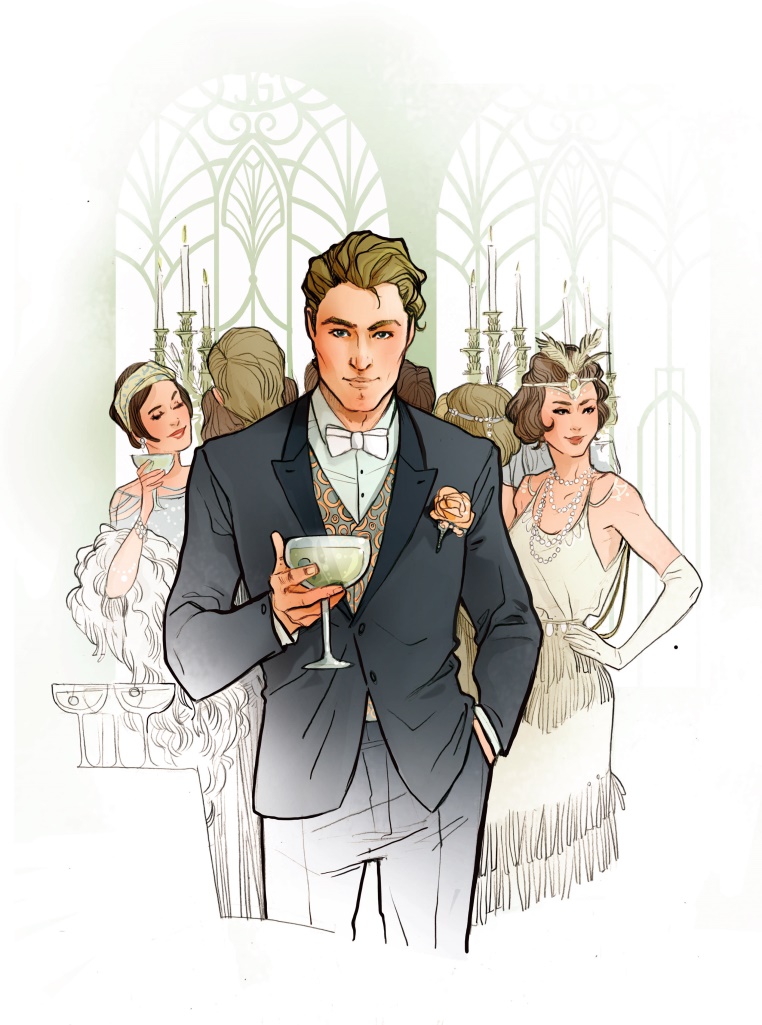 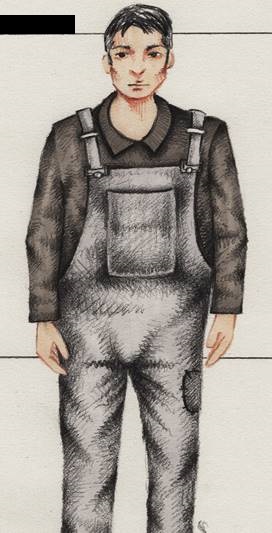 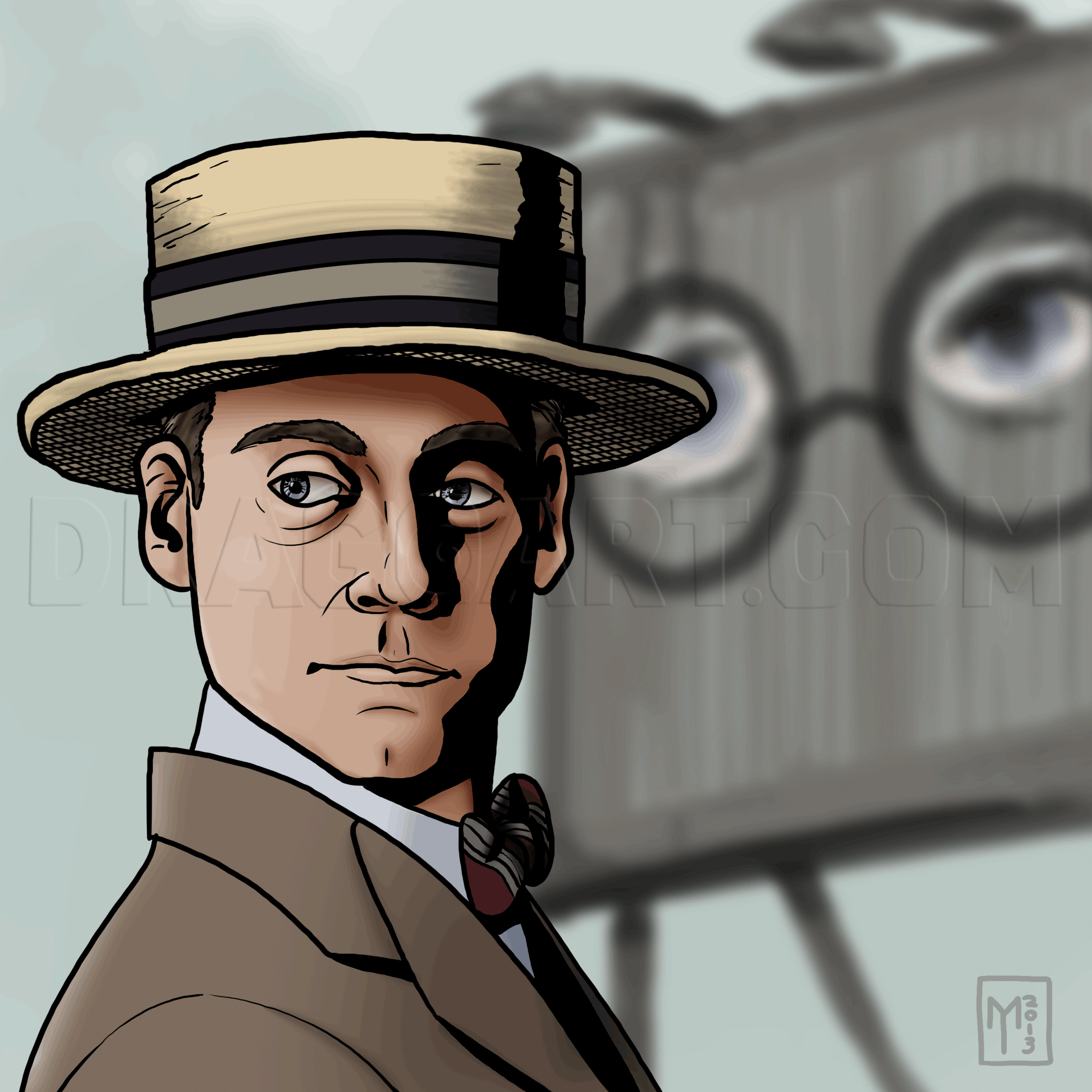 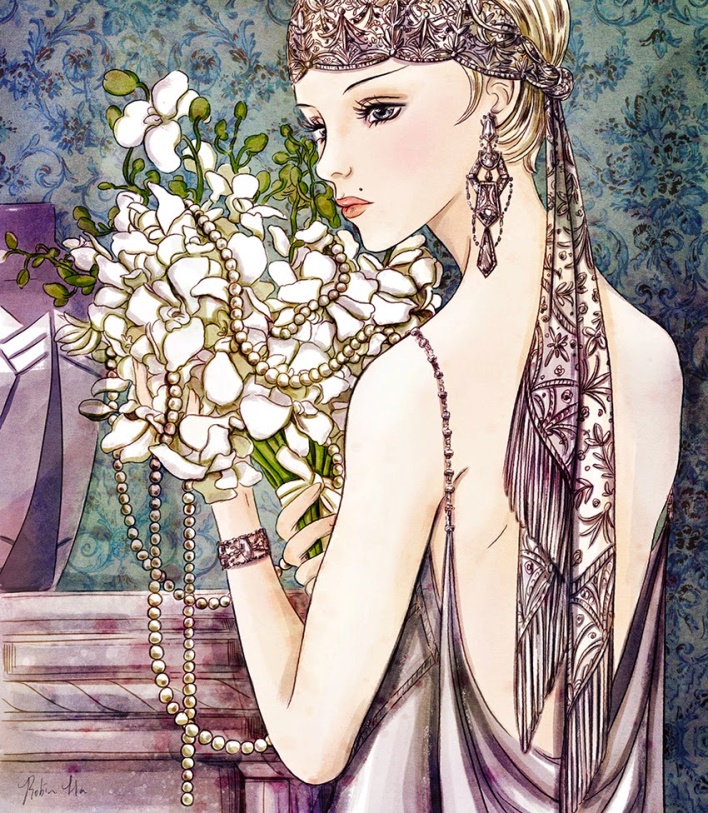 George B. Wilson
Jay Gatsby
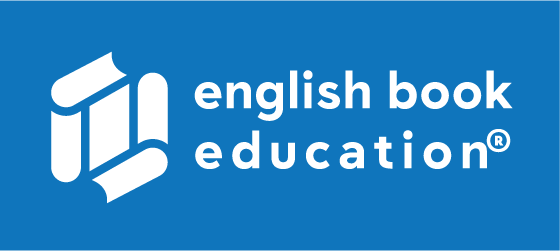 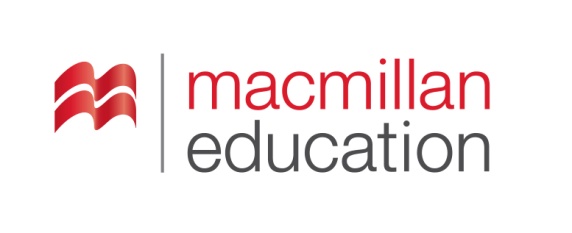 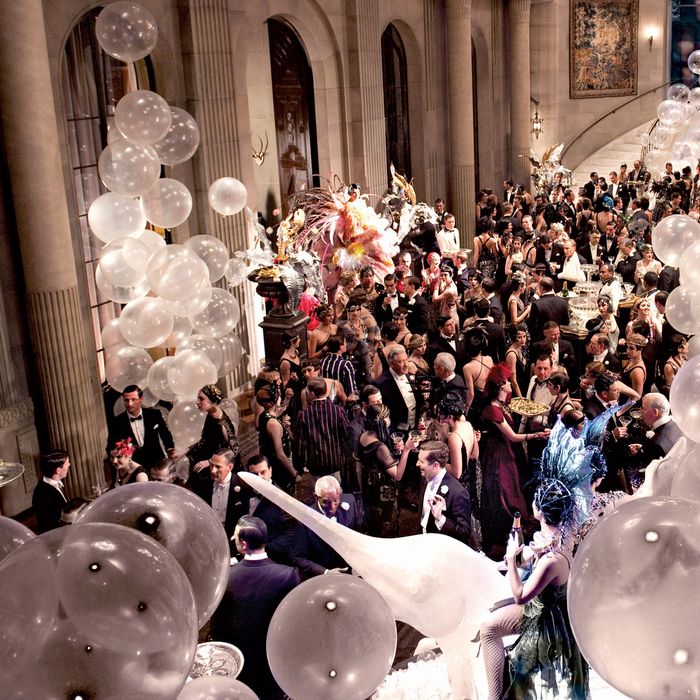 Settingმოქმედების ადგილი და დრო
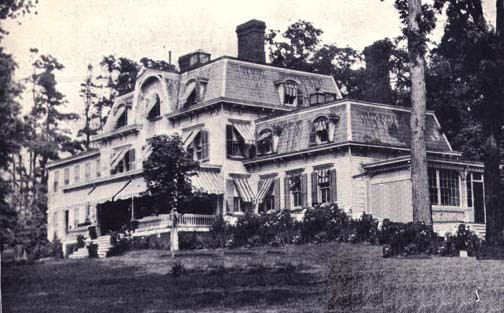 When

The 1920s
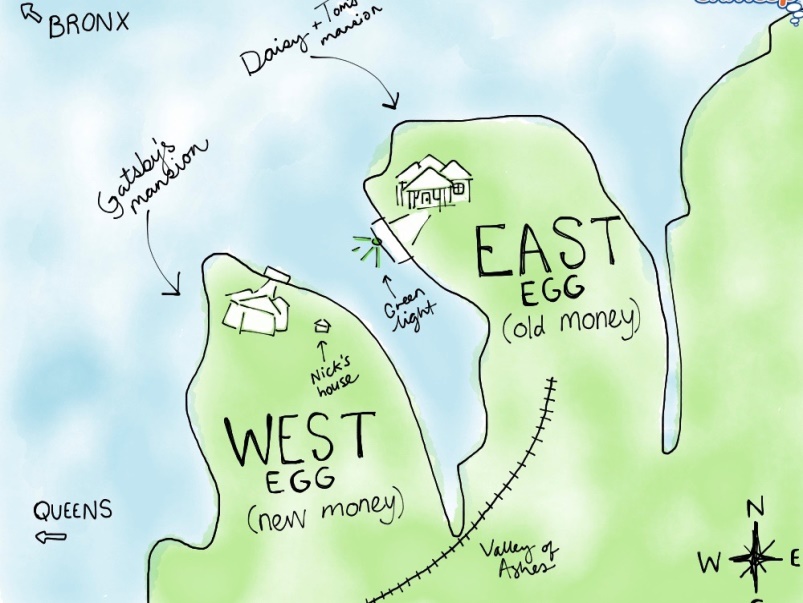 Where

Long Island, the USA
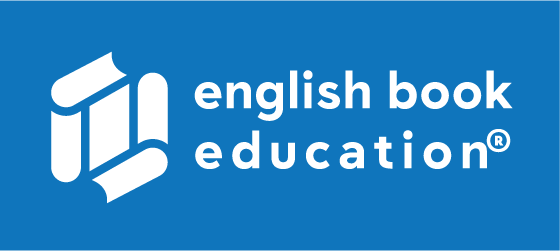 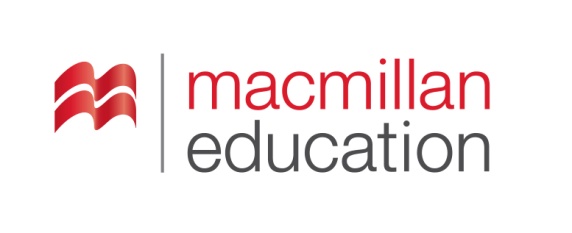 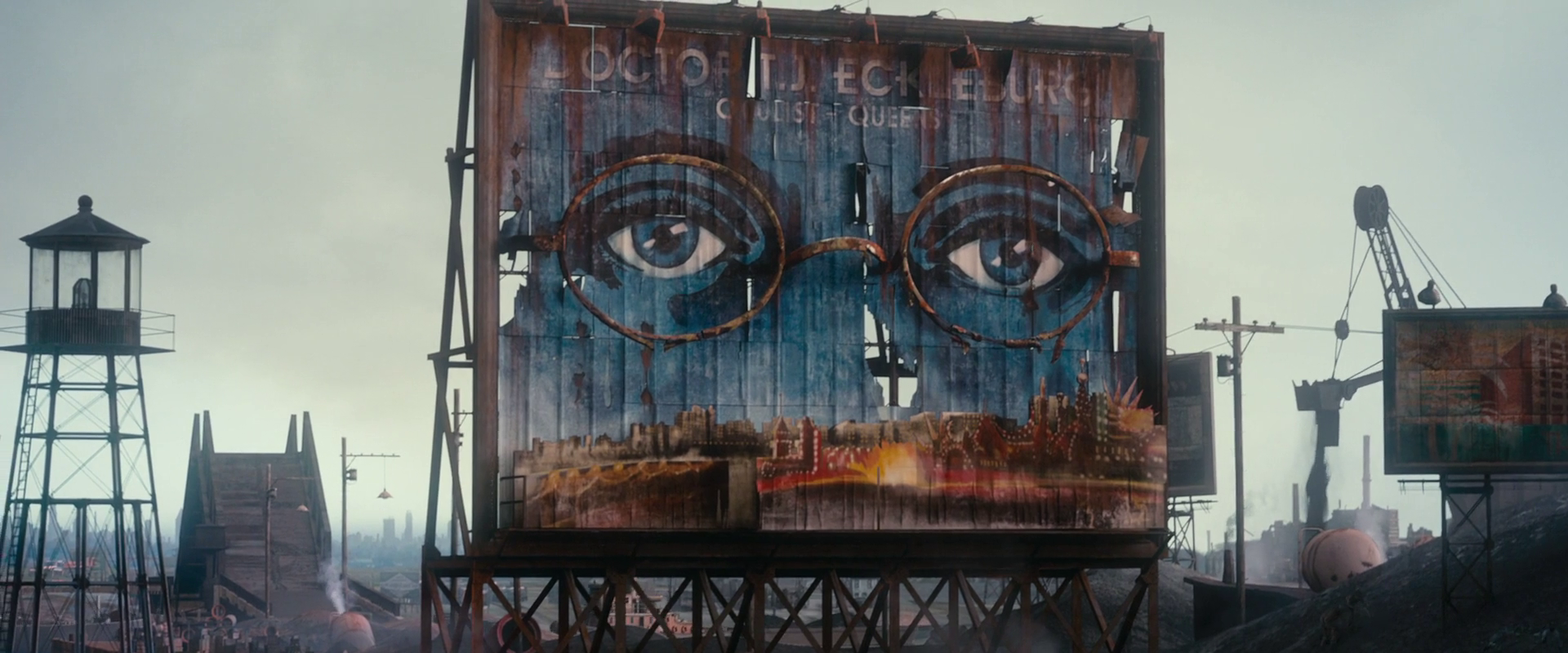 Main Themesმთავარი თემები
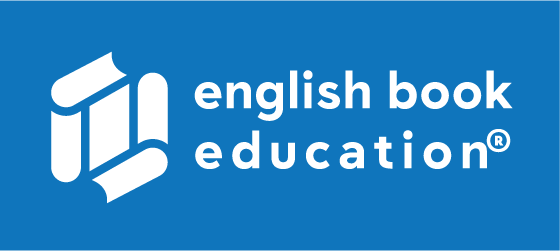 Conclusionშეჯამება
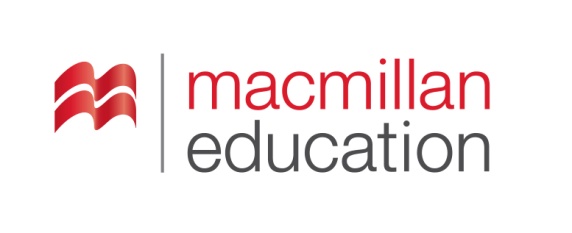 F. Scott Fitzgerald
The American Dream
The story about the young and mysterious millionaire and his passion and obsession to reunite with his ex-lover.
The 1920s
Long Island, the USA
Nick Carraway, Jay Gatsby , Daisy Buchanan, George B. Wilson
20-იანი წლების თანამედროვე ქალი
დებიუტანტი
აკრძალული საქონლით მოვაჭრე
ელვარება, ბრწყინვალება
გულგატეხილობა
საზოგადოებაში ცნობილი პირი, რომელიც ყველა მაღალი წრის წვეულებაზე დადის
ექსპატრიანტი
ბარი ან ღამის კლუბი, რომელიც ალკოჰოლს უკანონოდ ყიდის
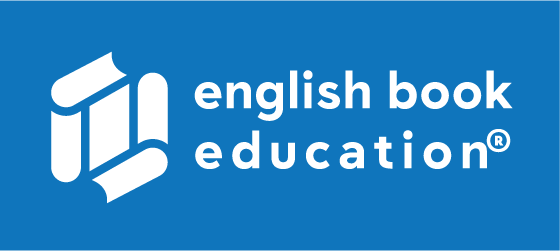 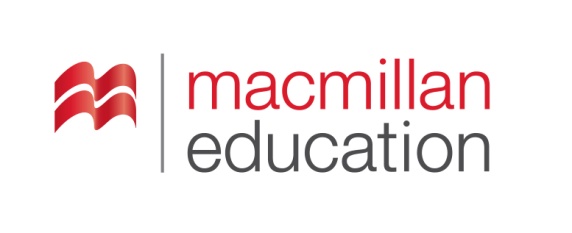 Homeworkდავალება
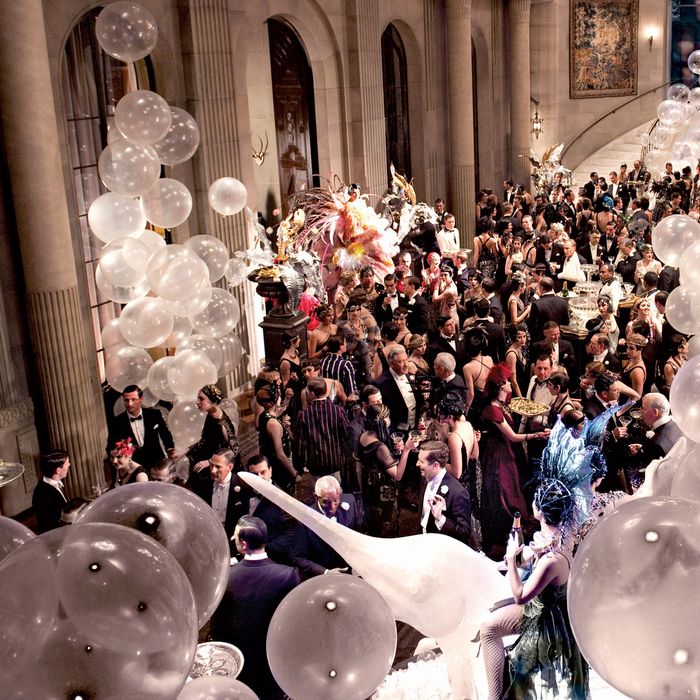 The character of Jay Gatsby is not a perfect man, as we have seen today.  Why do you think the name of the book is called "The Great Gatsby"?

როგორც ვხედავთ, ჯეი გეთსბის პერსონაჟი არ არის იდეალური პიროვნება. როგორ ფიქრობთ, რატომ ჰქვია წიგნს „დიდი გეთსბი“?